IFT 615 – Intelligence ArtificielleLimites de l’IA et l’IA responsable
Professeur: Froduald Kabanza
Assistants: D’Jeff Nkashama
Sujets couverts par cette leçon
IA responsable
Les limites de l’IA
IFT 615
Froduald Kabanza
2
IA Responsable
Transparence: interprétabilité; explicabilité
Confidentialité des données
Équitable
Sécurité
Gouvernance
Culture corporative

Références
Loi C-25 au Québec
Projet de loi C-27 au Canada
Guide ISO/IEC TR 24368:2022 
Lignes directrices européennes sur une IA responsable: https://ec.europa.eu/futurium/en/ai-alliance-consultation.1.html
IFT 615
Froduald Kabanza
3
[Speaker Notes: Toutes les grandes entreprises d’IA ont une politique d’IA responsable]
Limites de l’IA
L’IA va transformer notre société
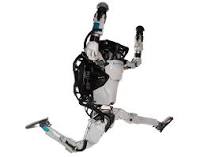 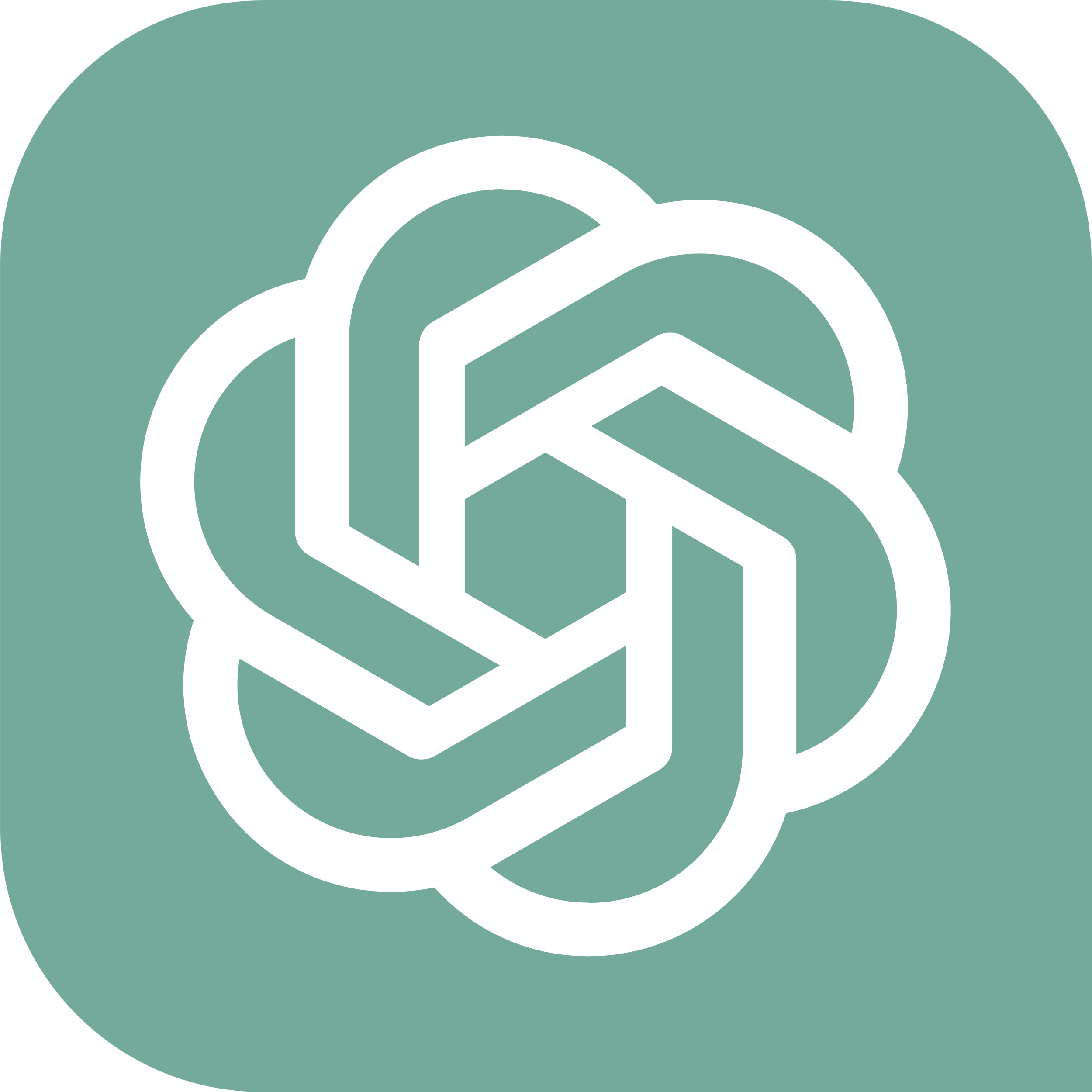 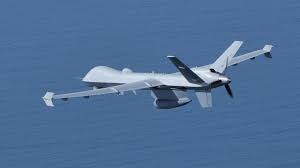 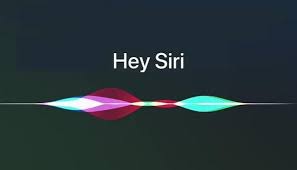 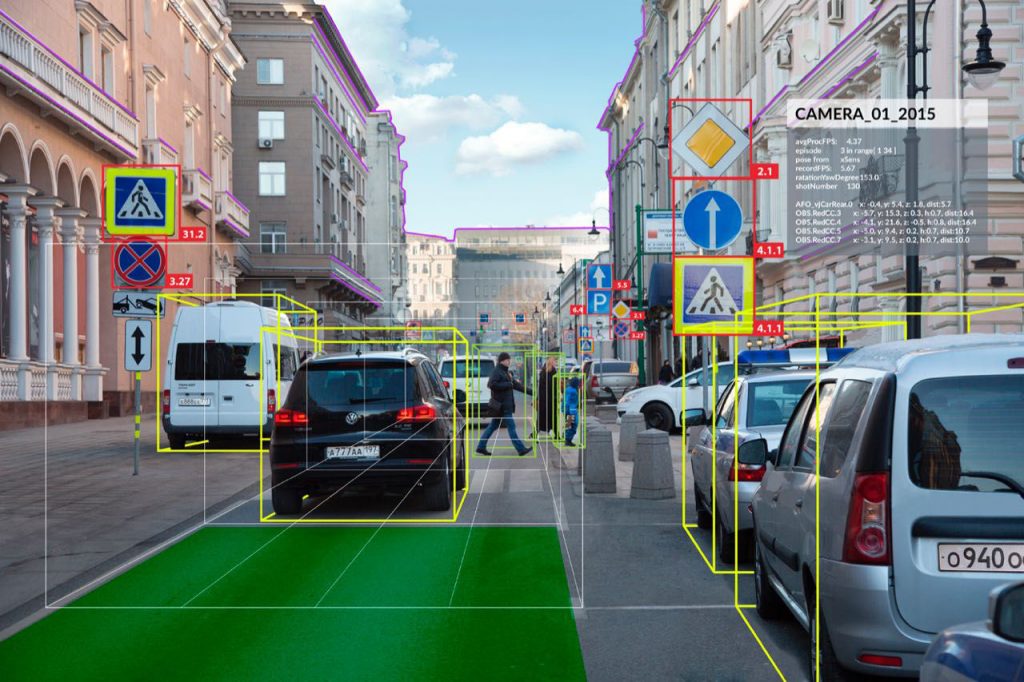 Malgré son impact déjà important, l’IA actuelle a des limites fondamentales
Sens commun [What Kind of Computation Is Cognition?]
Raisonnement et planification hiérarchique
Yan Lecun (2022): A Path Towards Autonomous Machine Intelligence
IFT 615
Froduald Kabanza
4
[Speaker Notes: Les humains ont un raisonnement du sens commun que l’IA n’a pas. Nous pouvons facilement raisonner avec des lois de la physique. 

What Kind of Computation Is Cognition?]
https://www.youtube.com/watch?v=NsID1iM8gRw
15:28
19:35
20:39
21:50 

Les applications de l’IA peuvent nous surprendre, mais surprise ne veut pas dire créativité]
Vous devriez vous tenir au courant ...
Des développements techniques en IA
De ses applications existantes et potentielles
De ses limites et son impact
Des perspectives à court et moyen terme
Des lois et des lignes directrices pour une IA responsable
IFT 615
Froduald Kabanza
5
Sujets couverts par le cours
Concepts et algorithmes
Applications
Vision par 
ordinateur
Raisonnement 
logique
Traitement du
Langage naturel
Raisonnement
probabiliste
Apprentissage 
automatique
Recherche heuristique globale
agents 
intelligents
Processus de décision 
de Markov
Recherche heuristique locale
Planification et 
jeu compétitifs
Éthique et IA
IFT615
6
Froduald Kabanza